Gary Lapointe
SharePoint MVP
PowerShell andSharePoint 2010
[Speaker Notes: #DEMO: Get-Command, Get-Member
#Display the help for the Get-Command cmdlet
help get-command                                                                                                       
#Get a listing of all the SharePoint cmdlets
gcm -pssnapin Microsoft.SharePoint.PowerShell                                                                          
#Store a listing of all the SharePoint cmdlet definitions in a text file sorted by noun
gcm -pssnapin Microsoft.SharePoint.PowerShell | sort noun | select Definition | Set-Content c:\cmds.txt                                
#Get just the SPService related cmdlets
gcm -noun SPService*                                                                                                   
#We can also use multiple wildcards
gcm *SPService*                                                                                                        
#Return just the syntax of a cmdlet
gcm Get-SPServiceApplicationPool -syntax       
#Display the help for the Get-SPServiceApplicationPool cmdlet
help Get-SPServiceApplicationPool                                                                                                        
#Get a listing of all the application pools
Get-SPServiceApplicationPool
#See all the available methods and properties                                                                            
Get-SPServiceApplicationPool | gm      
#Return back the actual ID shown in IIS
Get-SPServiceApplicationPool | select Id, Name

#DEMO: PowerShell Threading
#Retrieve the current thread settings
$host.Runspace.ThreadOptions 
#Create a utility function to quickly get the current thread Id
function Get-ThreadId { [Threading.Thread]::CurrentThread.ManagedThreadId } 
#Get the thread ID three times using three lines
Get-ThreadId
Get-ThreadId
Get-ThreadId
#Get the thread ID three times in one line
Get-ThreadId;Get-ThreadId;Get-ThreadId

#DEMO: Maintenance cmdlets
#Show the help for Get-SPLogEvent
help Get-SPLogEvent
#Get all events for a Correlation ID
Get-SPLogEvent | where {$_.Correlation -eq "fb72b45e-2ef2-43c8-971b-030c360633b"}
#Test a content database
Test-SPContentDatabase SharePoint_Content_Portal1 -ShowRowCounts
#Enable the developer dashboard
$dash = [Microsoft.SharePoint.Administration.SPWebService]::ContentService.DeveloperDashboardSettings
$dash.DisplayLevel = "OnDemand"
$dash.TraceEnabled = $true
$dash.Update()

#DEMO: Reporting
#Get Usage for a set of site collections—shows a collection for usage
Get-SPSite | Select URL, Usage
#Use a calculate property to “reach inside” the Usage property to get a specific value
Get-SPSite | Select URL, @{Expression={$_.Usage.Storage}}
#Make it cleaner with titles and formatting
Get-SPSite | Select URL, @{Name="Storage"; Expression={"{0:N2} GB" -f ($_.Usage.Storage/1GB)}}
#Then do something with the data!  This new "object" is still pipelineable and actionable (here with GridView)
Get-SPSite | Select URL, @{Name="Storage"; Expression={"{0:N2} GB" -f ($_.Usage.Storage/1GB)}}, @{Name="Quota"; Expression={"{0:N2} GB" -f ($_.Quota.StorageMaximumLevel/1GB)} } | Out-GridView -Title "Sites w/Usage"
#Get all the installed features
Get-SPFeature
#Get all the features installed for a specific scope
Get-SPFeature | Where { $_.Scope –eq "Web" }
#Get information about a specific feature
Get-SPFeature ContentTypeHub | select *
#Get all enabled features for a specific scope
Get-SPFeature -Site http://portal
#Launch the AuditReport.ps1 script file in the editor
powershell_ise .\AuditReport.ps1
#Display all users and their permissions for http://portal
. .\AuditReport.ps1 -includeitems:$false -url http://portal]
About Me
SharePoint MVP
Blog: http://stsadm.blogspot.com/
Email: gary@thelapointes.com
Twitter: @glapointe
Agenda
SharePoint PowerShell 2010 Basics
SharePoint PowerShell 2010 Advanced Stuff
Usage Scenarios
Remoting
Building Custom Cmdlets
SharePoint PowerShell 2010 Basics
Getting started
STSADM/PSConfig???
They’re still there but the use of them has been, for the most part, made obsolete
Everything you can do with them can be done with PowerShell (and faster)
You can access them via the PowerShell console (but why would you?)
Extensions to STSADM are still supported (just recompile and fix any necessary bugs related to API changes)
Management Shell
C:\Windows\System32\WindowsPowerShell\v1.0\PowerShell.exe -NoExit  " & ' C:\Program Files\Common Files\Microsoft Shared\Web Server Extensions\14\CONFIG\POWERSHELL\Registration\sharepoint.ps1 ' "
Registering the Cmdlets
Add-PsSnapin Microsoft.SharePoint.PowerShell
Registers all the SharePoint cmdlets
$Host.Runspace.ThreadOptions = “ReuseThread”
Each line runs in the same thread (V2 only)
More on this later…
Load Snap-in For any Editor
Loading the SharePoint snap-in via your profile script allows you to use any editor
Run the following to create a profile script if one doesn’t exist and edit it in the ISE:

if (!(test-path $profile.AllUsersAllHosts)) {new-item -type file -path $profile.AllUsersAllHosts -force}

powershell_ise $profile.AllUsersAllHosts

Add the following code to the script file and save your changes:

$ver = $host | select version
if ($ver.Version.Major -gt 1) {$host.Runspace.ThreadOptions = "ReuseThread"} 
if ((Get-PSSnapin "Microsoft.SharePoint.PowerShell" -ErrorAction SilentlyContinue) -eq $null) {
    Add-PSSnapin "Microsoft.SharePoint.PowerShell"
}
Required Permissions
Member of WSS_ADMIN_WGP and SharePoint_Shell_Access
WSS_ADMIN_WPG is a local security group on the machine the user is executing commands on
SharePoint_Shell_Access is a SQL Role in the Configuration Database
Use Add-SPShellAdmin to add a user to these groups

Add-SPShellAdmin -UserName domain\user

Get-SPDatabase | where {$_.Name -eq "SharePoint_Content_*"} | Add-SPShellAdmin -UserName domain\user

Some commands (such as setup commands) require the user to be a local server admin but most do not.
[Speaker Notes: http://sharepoint.microsoft.com/blogs/zach/default.aspx]
Finding What You Need
Get-Command (gcm)
gcm –pssnapin Microsoft.SharePoint.PowerShell
gcm –noun SPService*
gcm *SPService*
Get-Member (gm)
$site | gm
$site | gm –Member Properties
Tips
To get exact syntax use “gcm [cmdlet name] –syntax”
Use Reflector to find more complex things
Watch for Feature Dependencies preventing cmdlets from being loaded (especially important for scripted build outs):
Using Get-Command and Get-Member
DEMO
PipeBind Objects
Allows different representations of an artifact to be passed into cmdlets
Example: SPSitePipeBind accepts either a GUID, URL, or SPSite object

Get-SPWeb [-Identity <SPWebPipeBind>] [-AssignmentCollection <SPAssignmentCollection>] [-Confirm [<SwitchParameter>]] [-Filter <ScriptBlock>] [-Limit <String>] [-Regex <SwitchParameter>] [-Site <SPSitePipeBind>] [-WhatIf [<SwitchParameter>]] [<CommonParameters>]

$site = Get-SPSite "http://portal"
$webs = $site | Get-SPWeb
$webs = $site.ID | Get-SPWeb
$webs = "http://portal" | Get-SPWeb
SharePoint PowerShell 2010 Advanced Topics
Threading and object disposal
PowerShell Threading
Default behavior (V1 & V2): Each line, function, or script runs in its own thread
$host.Runspace.ThreadOptions == "Default"
Causes memory leaks with unreleased handles to unmanaged objects
Management Shell: Each line, function, or script runs in the same thread
$host.Runspace.ThreadOptions == "ReuseThread"
Still has potential for memory leaks but impact is much less
[Speaker Notes: function Get-ThreadId { [Threading.Thread]::CurrentThread.ManagedThreadId }]
PowerShell Threading
DEMO
Handling Disposable Items
SPAssignmentCollection
Collection object that all SharePoint cmdlets can accept to store objects that must be disposed
Get-SPSite [-AssignmentCollection <SPAssignmentCollection>] [-Confirm [<SwitchParameter>]] [-Filter <ScriptBlock>] [-Limit <String>] [-WebApplication <SPWebApplicationPipeBind>] [-WhatIf [<SwitchParameter>]] [<CommonParameters>]
Assignment Collections
Start-SPAssignment
Start-SPAssignment [-AssignmentCollection <SPAssignmentCollection>] [-Global <SwitchParameter>] [<CommonParameters>]
Stop-SPAssignment
Stop-SPAssignment [-SemiGlobal <SPAssignmentCollection>] [-AssignmentCollection <SPAssignmentCollection>] [-Global <SwitchParameter>] [<CommonParameters>]
Three levels of assignment:
No assignment (dispose immediately)
Simple assignment (use a global store)
Advanced assignment (use a named store)
As of Beta 2 only Get-SPSite, Get-SPWeb, New-SPSite, and New-SPWeb use this disposal capability
Assignment Collection Example
-Global stores items within an internal static variable
-SemiGlobal is used for named variables and can be passed via the pipeline
Usage Scenarios
Common cmdlets and their uses
Common Usage Scenarios
Farm Creation
Site Structure Creation
Service Application Setup/Configuration
Maintenance
Reporting
Farm Creation
Farm Creation
Examine a working farm creation script
DEMO
Site Structure Creation
Site Structure Creation
Examine a working site structure creation script
DEMO
Service Application Setup/Configuration
*Some service applications require several additional cmdlets to complete the configuration
Service Applications
Examine a working Service Application setup script
DEMO
Maintenance
Developer Dashboard
The developer dashboard enables you to view performance and debugging data for a given page request.
Beta2 can be enabled/disabled via either PowerShell or STSADM but you cannot interchange (if enabled using PowerShell you must disable using PowerShell)

$dash = [Microsoft.SharePoint.Administration.SPWebService]::ContentService.DeveloperDashboardSettings
$dash.DisplayLevel = "OnDemand"
$dash.TraceEnabled = $true
$dash.Update()
Maintaining SharePoint 2010
DEMO
Reporting
Reporting
DEMO
Remoting
Remote server administration
[Speaker Notes: #Set a server variable for later use
$server = "sp2010b2.sp2010.com"
#Get the credentials to use when connecting
$cred = Get-Credential sp2010\spadmin
#Start a new remote session
$session = New-PSSession $server -Authentication CredSSP -Credential $cred
#Add the SharePoint PowerShell cmdlets to the session
Invoke-Command -Session $session -ScriptBlock {Add-PsSnapin Microsoft.SharePoint.PowerShell}
#Import the session to the local computer
Import-PSSession $session -CommandType Cmdlet -WarningAction SilentlyContinue
#Get the SPFarm object
Get-SPFarm | fl
#Get an SPSite object
Get-SPSite http://portal | fl
#Try and display the same usage report from earlier
Get-SPSite | Select URL, @{Name="Storage"; Expression={"{0:N2} GB" -f ($_.Usage.Storage/1GB)}}
#Show the member information
Get-SPSite http://portal | gm]
Remoting
PowerShell Remoting uses WinRM, Microsoft’s implementation of the WS-Management protocol
WinRM allows you to run scripts against remote servers over HTTP and HTTPS
Works with V2 only
Requires that WinRM be enabled on both the client and the server
Enabling Remoting
Run Enable-PsRemoting on the client and server machines
Must Enable CredSSP
Credential Security Support Provider
Allows cmdlets to talk to SQL using the provided credentials (handles the double-hop issue)
Recommended to increase the MaxMemoryPerShellMB on a designated admin server (default is 150mb)
Set-Item WSMan:\localhost\Shell\MaxMemoryPerShellMB 1000
Enabling CredSSP
On the Client machine
Group Policy must be edited to allow credential delegation to the target computer. 
Use gpedit.msc
Computer Configuration -> Administrative Templates -> System -> Credentials Delegation -> Allow Delegating Fresh Credentials
Verify that it is enabled and configured with an SPN appropriate for the target computer (WSMAN/myserver.domain.com or WSMAN/*.domain.com)
May have to similarly enable “Allow Fresh Credentials with NTLM-only Server Authentication” if the above setting does not work
Enable-WSmanCredSSP -Role Client -DelegateComputer <remote server name>
On the server machine
Enable-WSmanCredSSP -Role Server
Running Remote Commands
$server = "<server name>"
$cred = Get-Credential <domain>\<user>
$session = New-PSSession $server -Authentication CredSSP -Credential $cred
Invoke-Command -Session $session -ScriptBlock {Add-PsSnapin Microsoft.SharePoint.PowerShell}
Import-PSSession $session -WarningAction SilentlyContinue
[Speaker Notes: $server = "sp2010b2.sp2010.com"
$cred = Get-Credential sp2010\spadmin
$session = New-PSSession $server -Authentication CredSSP -Credential $cred
Invoke-Command -Session $session -ScriptBlock {Add-PsSnapin Microsoft.SharePoint.PowerShell}
Import-PSSession $session -CommandType Cmdlet -WarningAction SilentlyContinue]
Building Custom Cmdlets
Visual Studio 2010 Cmdlet Development
Creating a new VS2010 Project
Key Components
Required XML registration file defines the custom cmdlets and maps the name to the class and help file
14\Config\PowerShell\Registration\<project name>.xml
Optional XML help file
14\Config\PowerShell\Help\<dll name>-help.xml
Optional XML format file
14\Config\PowerShell\Format\<project name>.Format.ps1xml
Optional XML types file allows aliased properties to be declaratively added to existing types
14\Config\PowerShell\Types\<project name>.ps1xml
Registration XML
Add Required Assemblies
Add the following assembly references:
Microsoft.SharePoint.PowerShell
System.Management.Automation
VS2010 Beta 2 does not show these assemblies in the references dialog so you must either browse to them or manually edit the project file
Cmdlet Base Classes
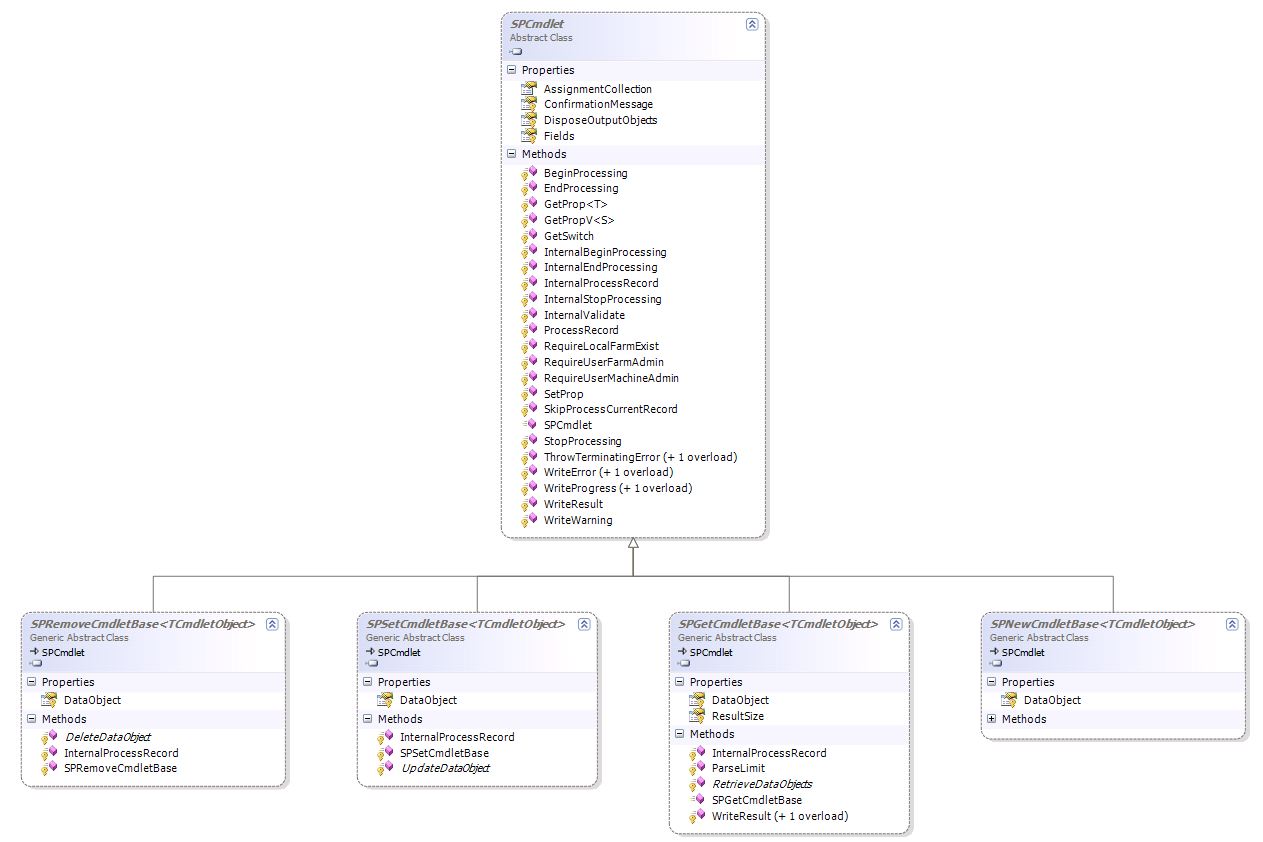 SPCmdlet
SPRemoveCmdletBase
SPSetCmdletBase
SPGetCmdletBase
SPNewCmdletBase
Building Custom Cmdlets
Visual Studio 2010 Cmdlet Development
DEMO
Key Takeaways
PowerShell is an absolute necessity for SharePoint 2010 – Learn it!
As administrators or developers you will need to know the SharePoint OM
For common, complex “building block” tasks that must be repeated many times it is better to create a custom cmdlet
Thank You!